Advanced Manufacturing Workflows for Tokamak Internal ComponentsCommonwealth Fusion Systems CRADA
ORNL
Andrzej Nycz
Yukinori Yamamoto
Luke Meyer
Bill Carter
Chris Masuo
CFS
Brandon Sorbom
Cody Dennett
Shiyun Ruan
Jeremy Hollman
Deepthi Tammana
Moses Bloom
Intro Video
Advanced Manufacturing Workflows for Tokamak Internal Components
Objective:  create and demonstrate workflow to build a component of the ARC vacuum vessel 
Approach
identify a group of suitable materials
Select a component
Create a testing workflow
Demonstrate


Down
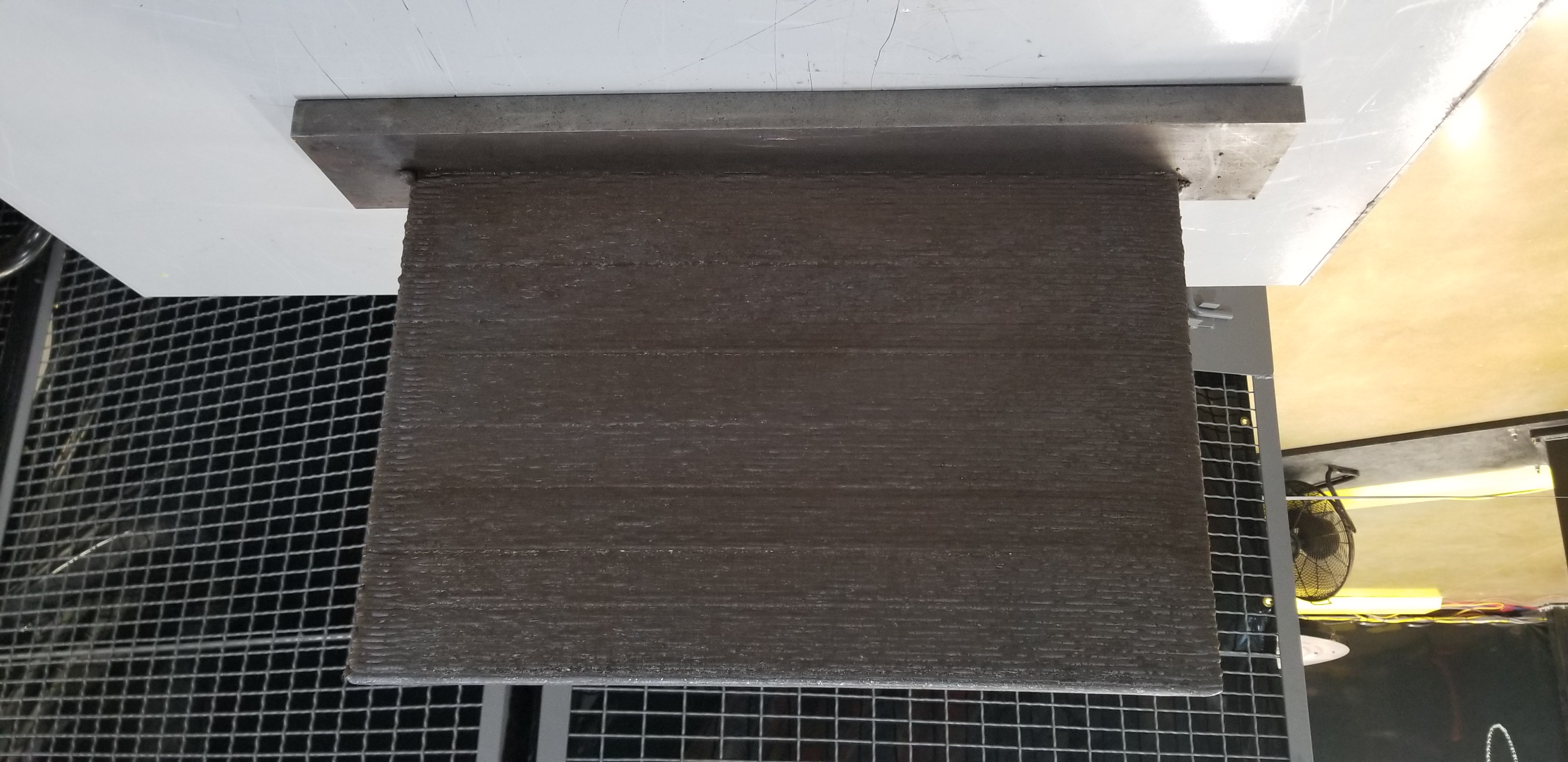 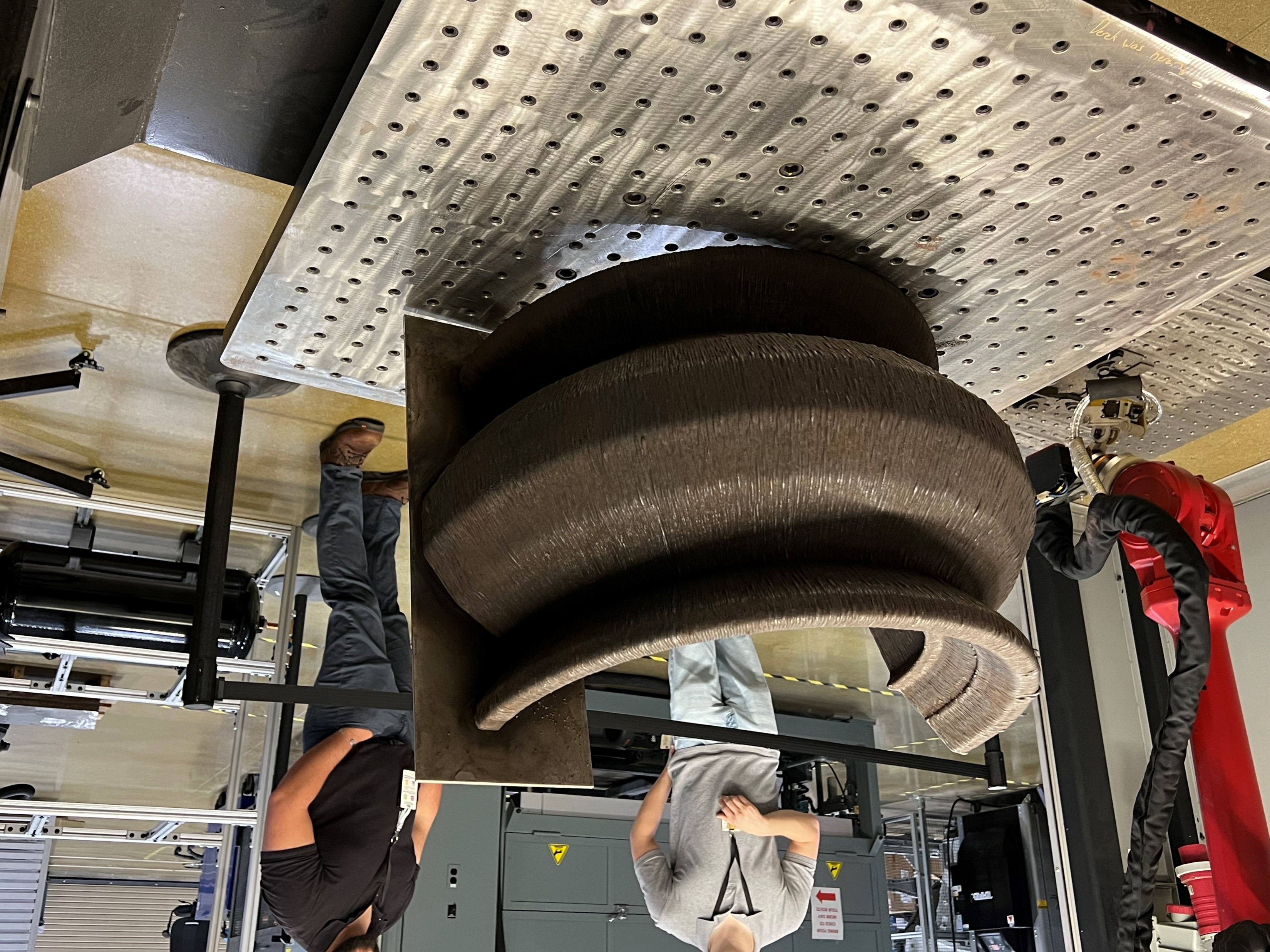 Materials: 316LMn  Nitronic 50
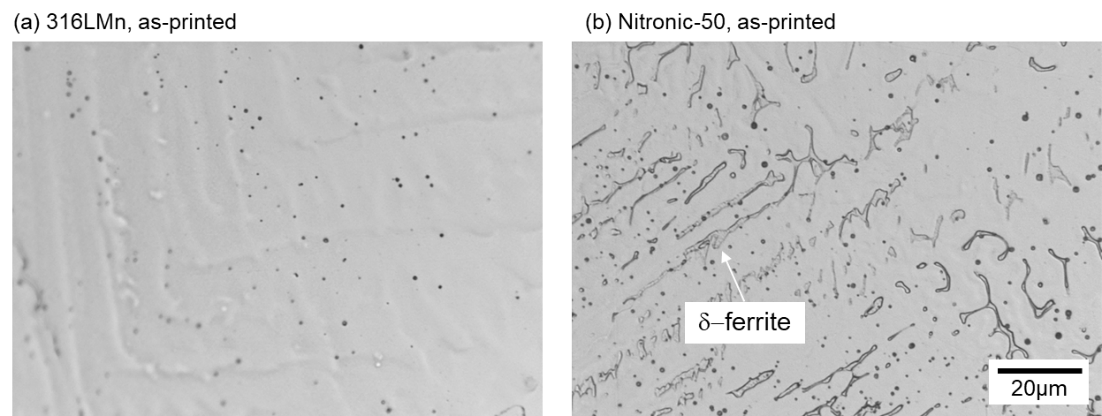 Properties:
As printed, 
Heat treated
Microstructure, Yield strength, Ultimate Tensile strength, Elongation, Reduction of Area, Charpy toughness, fracture toughness, microstructure
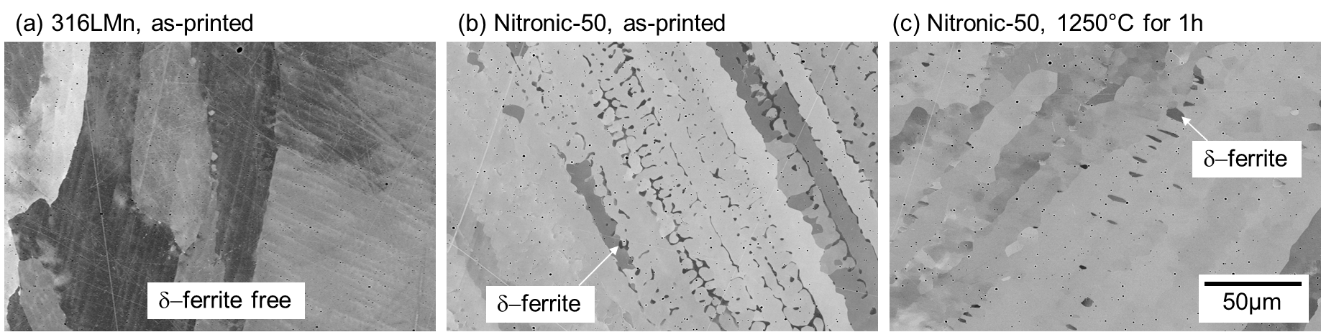 Materials: 316LMn  Nitronic 50
No major anisotropy in tensile strength
45deg highest YS
No major effect on tensile strength from annealing
YS, UTS lower than wrought, EL higher
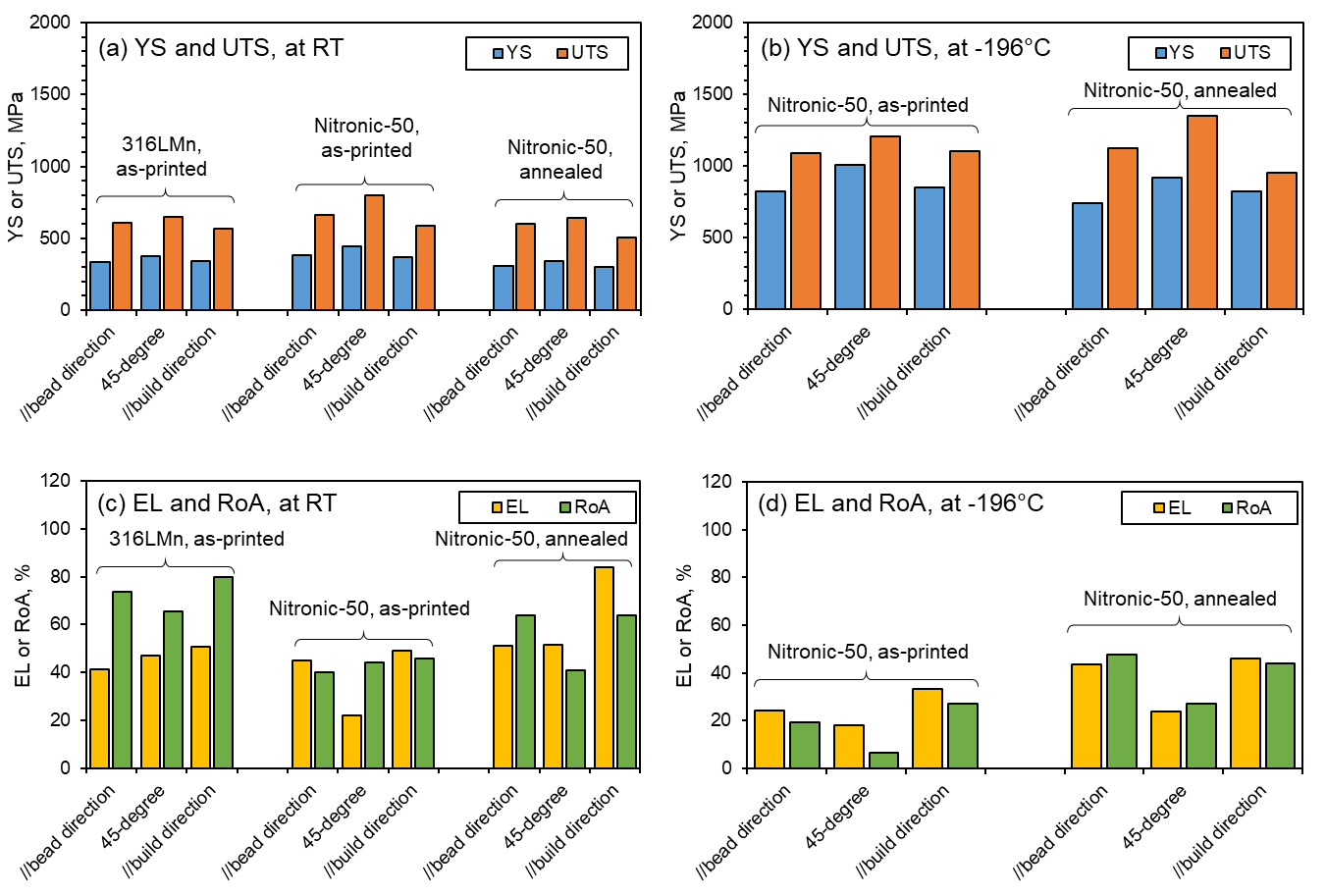 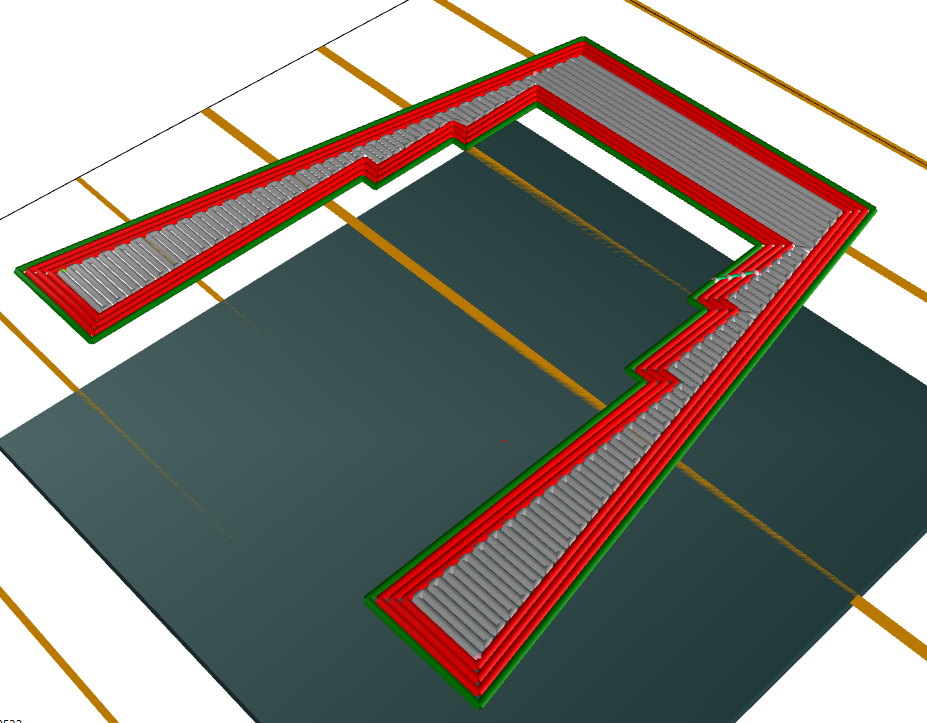 First test part
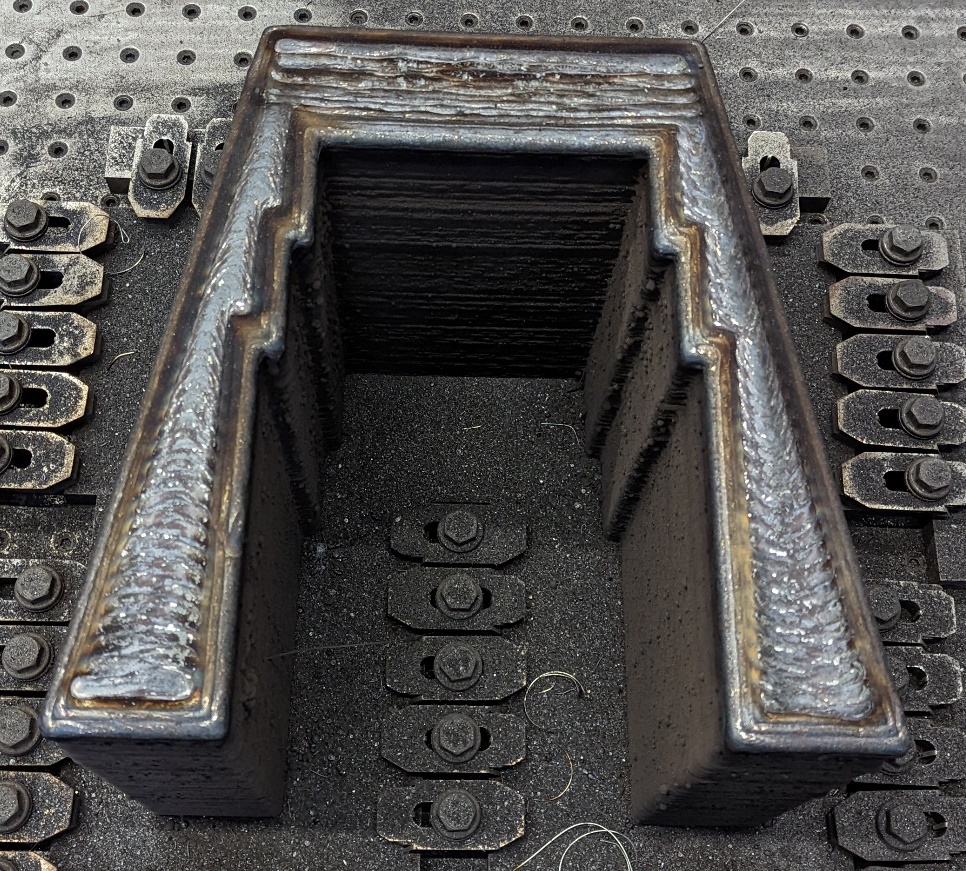 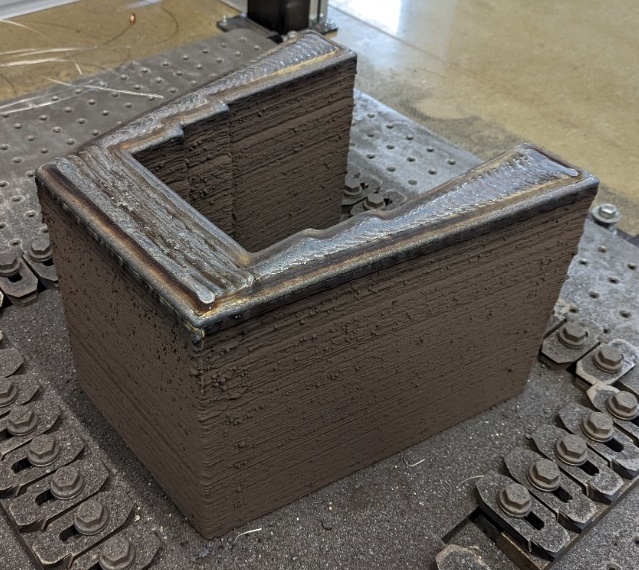 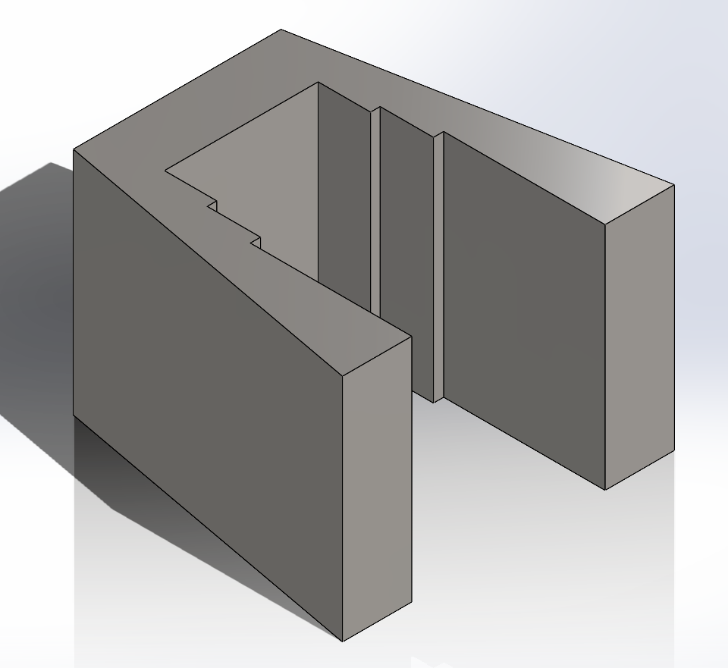 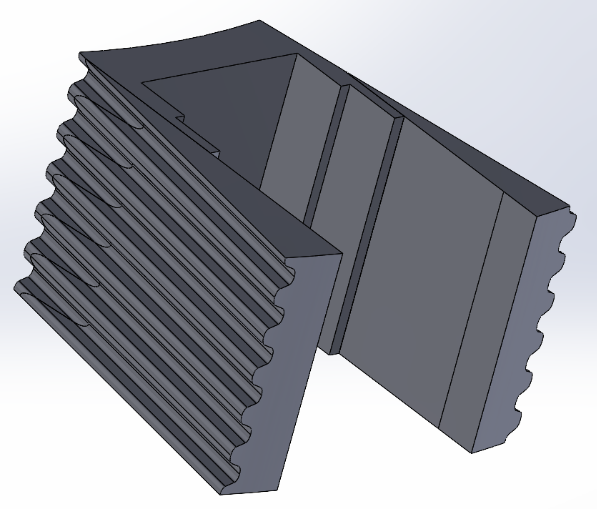 Tokamak support leg test
Minimizing material waste
Workflow: defeature, toolpath, test print, final print
11.5” H, 17” L, 17” W. ~400lb
Model of the Support leg. Original part- left, defeatured model - right.
Manufactured near net shape support leg.
Toolpath visualization
Print direction
Process development and controls
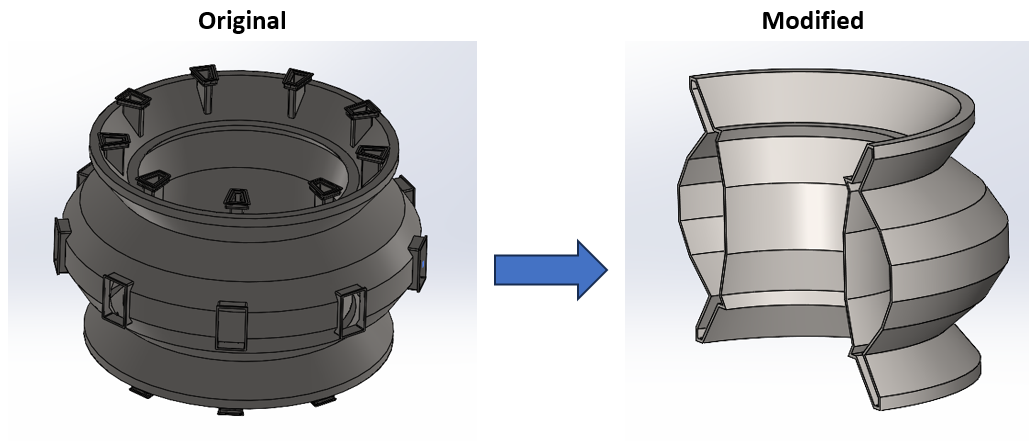 Nonstandard print direction
New process development 
New process controls
Mechanical properties
Print direction
Figure 14. Average layer height as a function of wire feed and print head speed
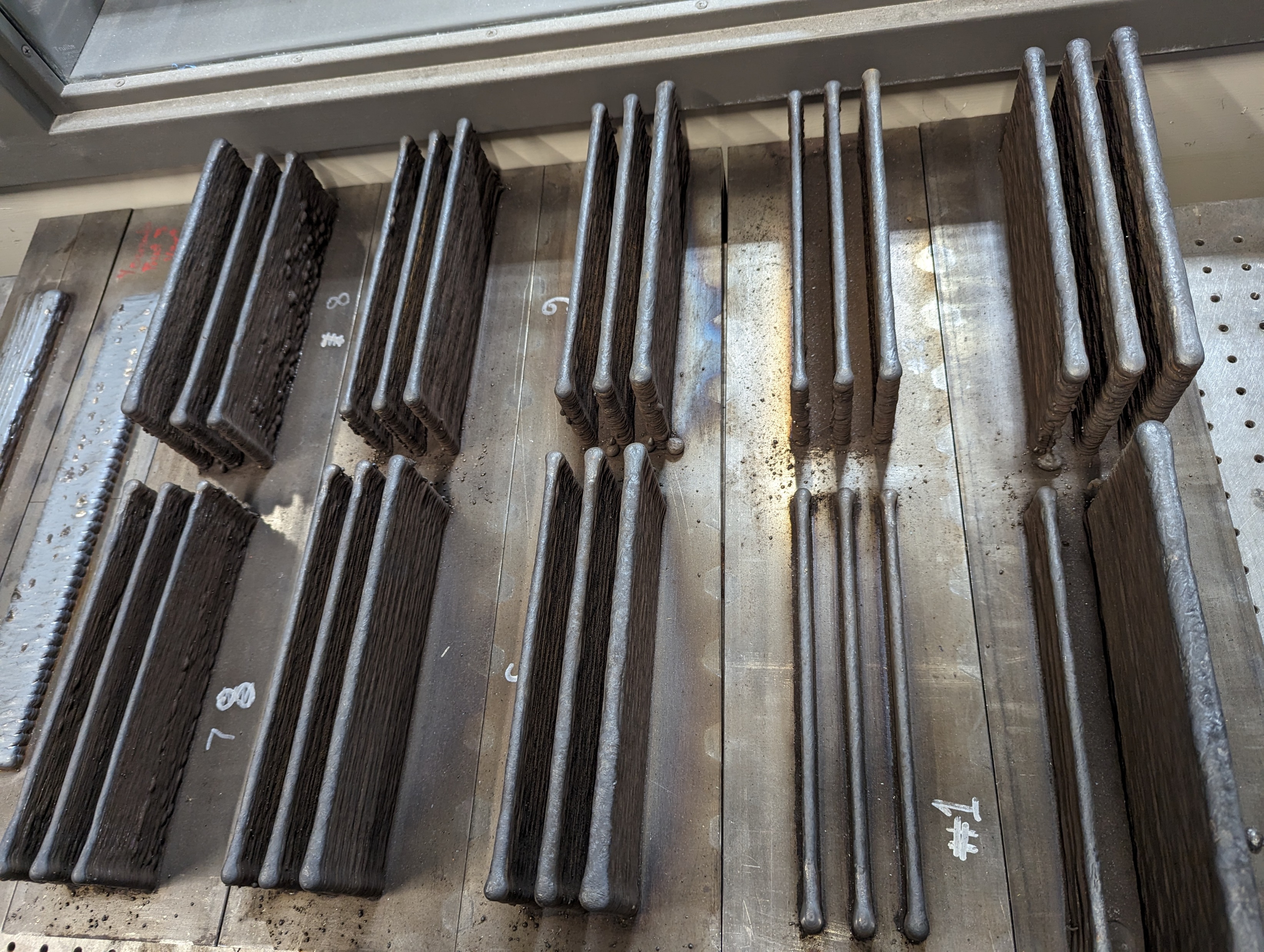 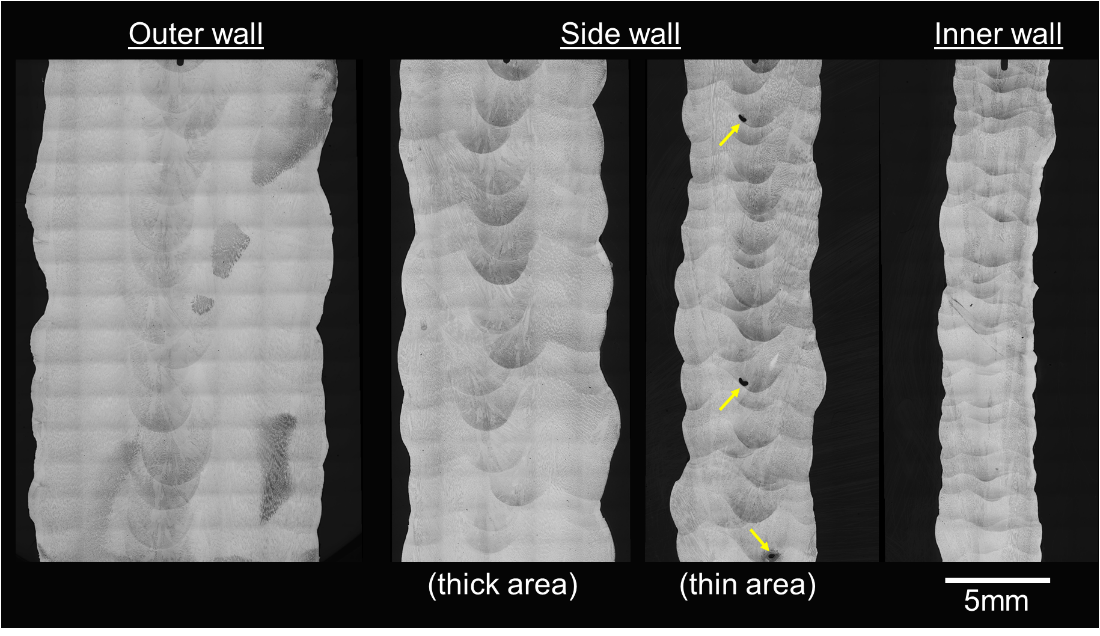 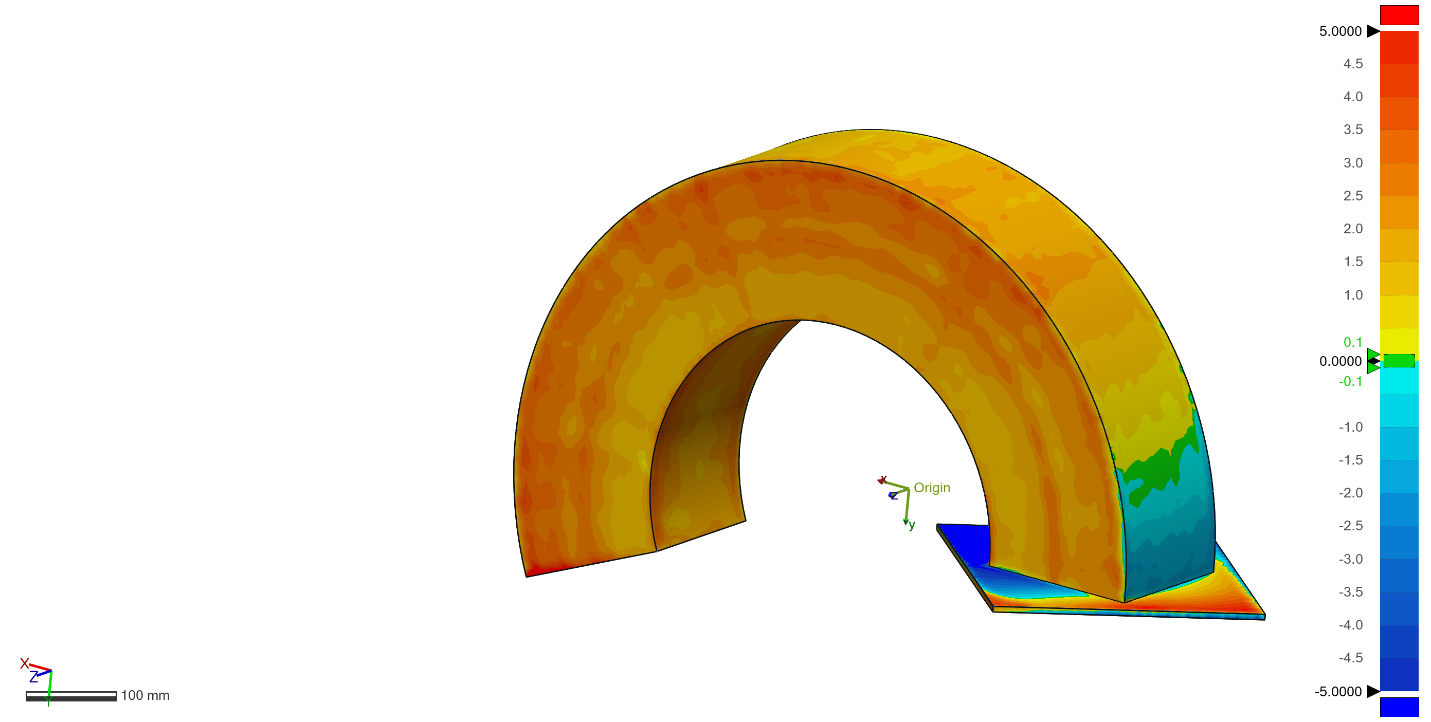 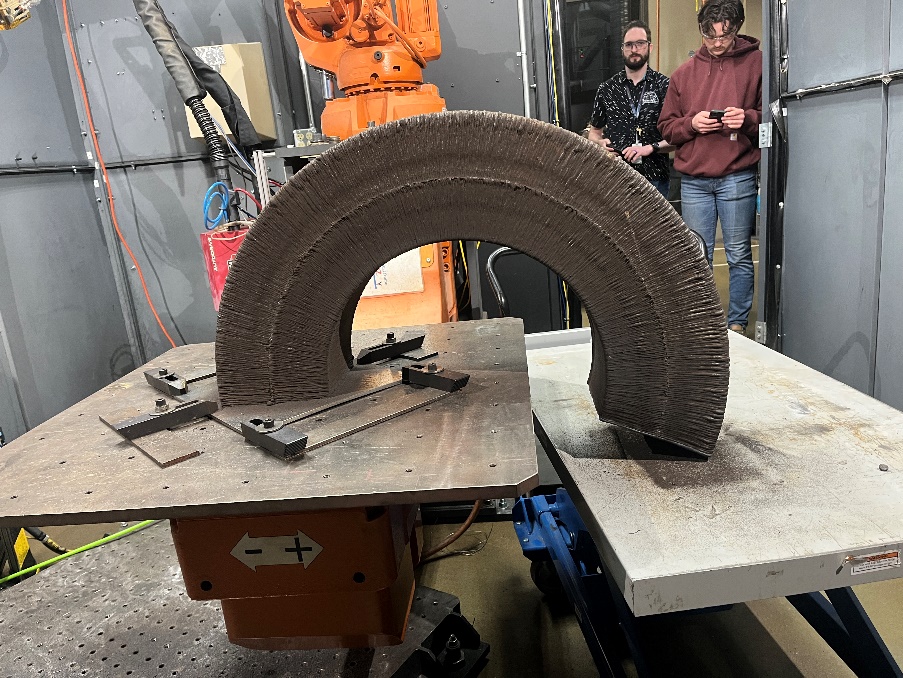 Concept test
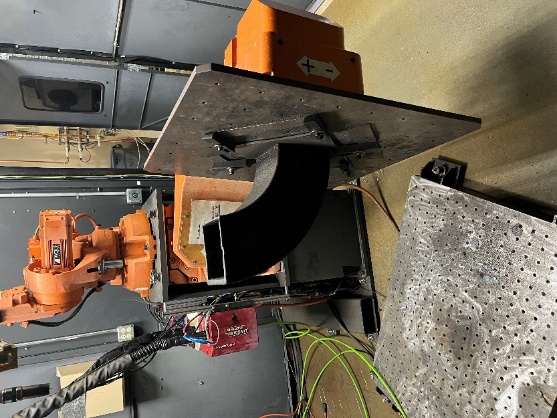 Simplified geometry test 
All previous concepts in action
3D Scan  
 Scan vs CAD  1.06mm – typical deviation
Test part during the print (left) and the finished part (right).
Scanned toroidal test component. Color representing deviation from the model.
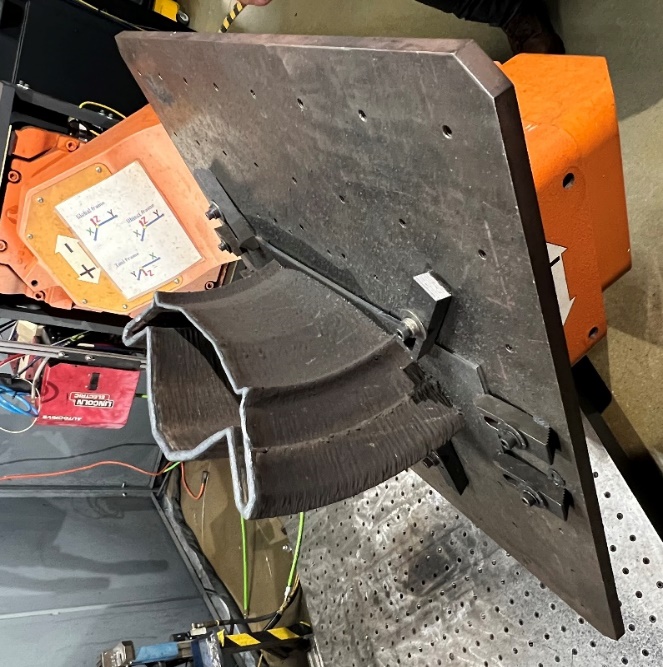 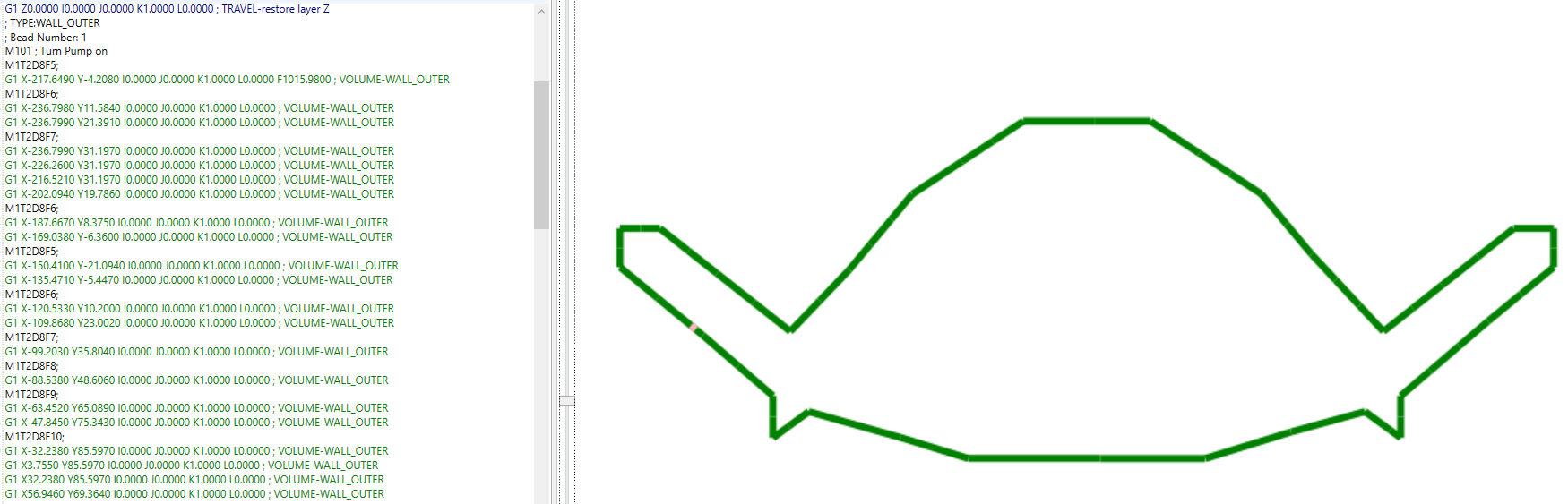 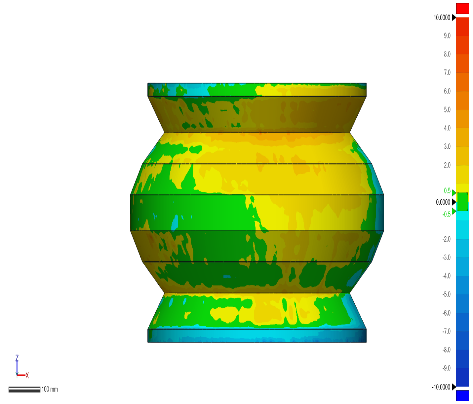 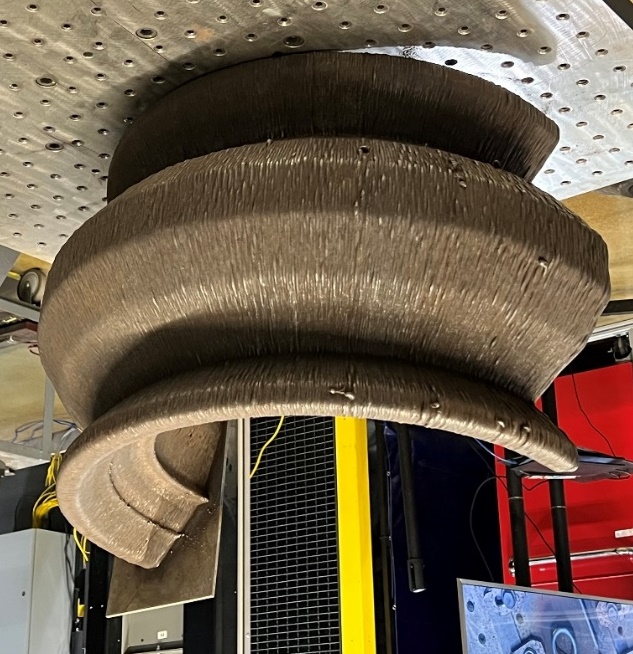 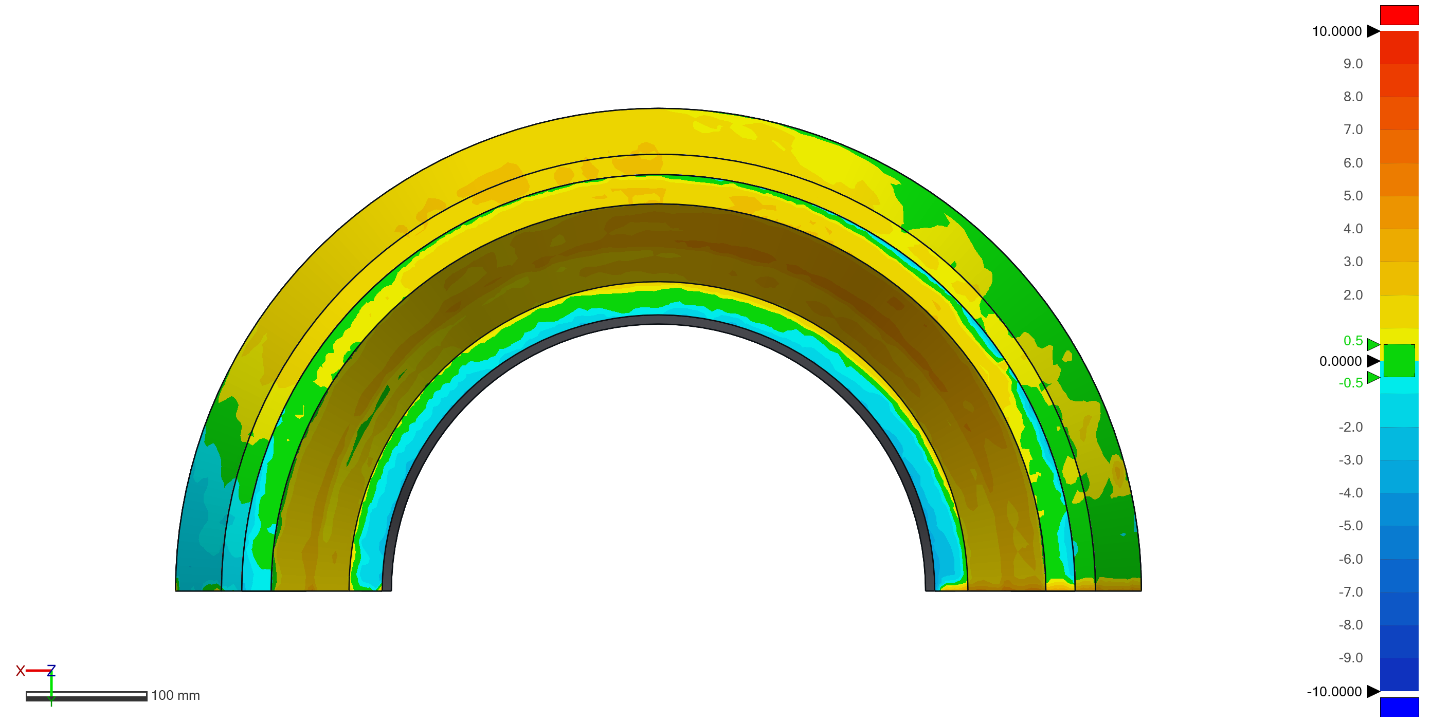 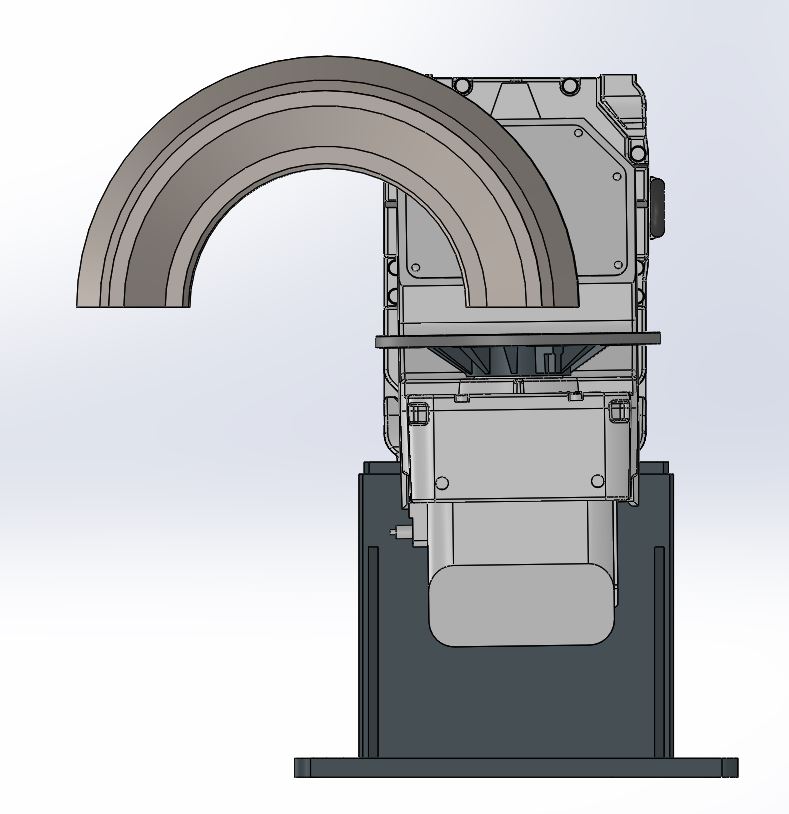 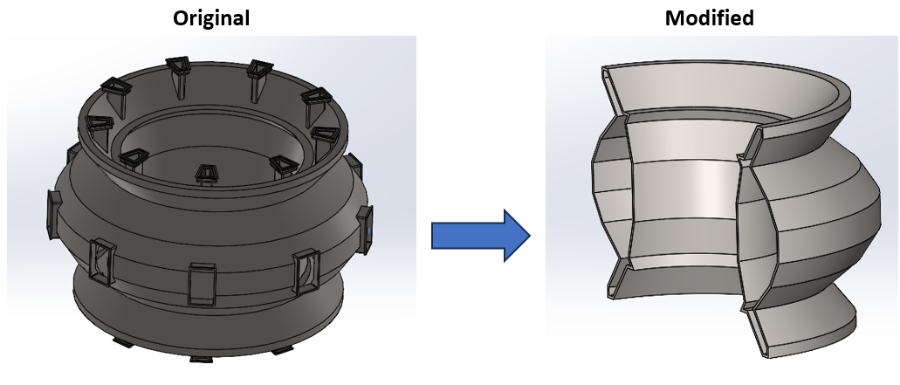 Toroidal part production
316LMn – feedstock
Full workflow
3D scan 
0.85 mm  deviation
ORNL slicer Toolpath (left) and part cross section bead model (right).
Heatmap comparison of the printed part and the model (not to scale).
Model of the shield (left), defeatured part (middle), modeled part on the positioner.
Final part during manufacturing (left) and finished part (right).
Conclusions
Evaluated mechanical properties and selected materials: Nitronic 50, 316LMn
Workflow created 
Process development  
Demonstration of future manufacturing
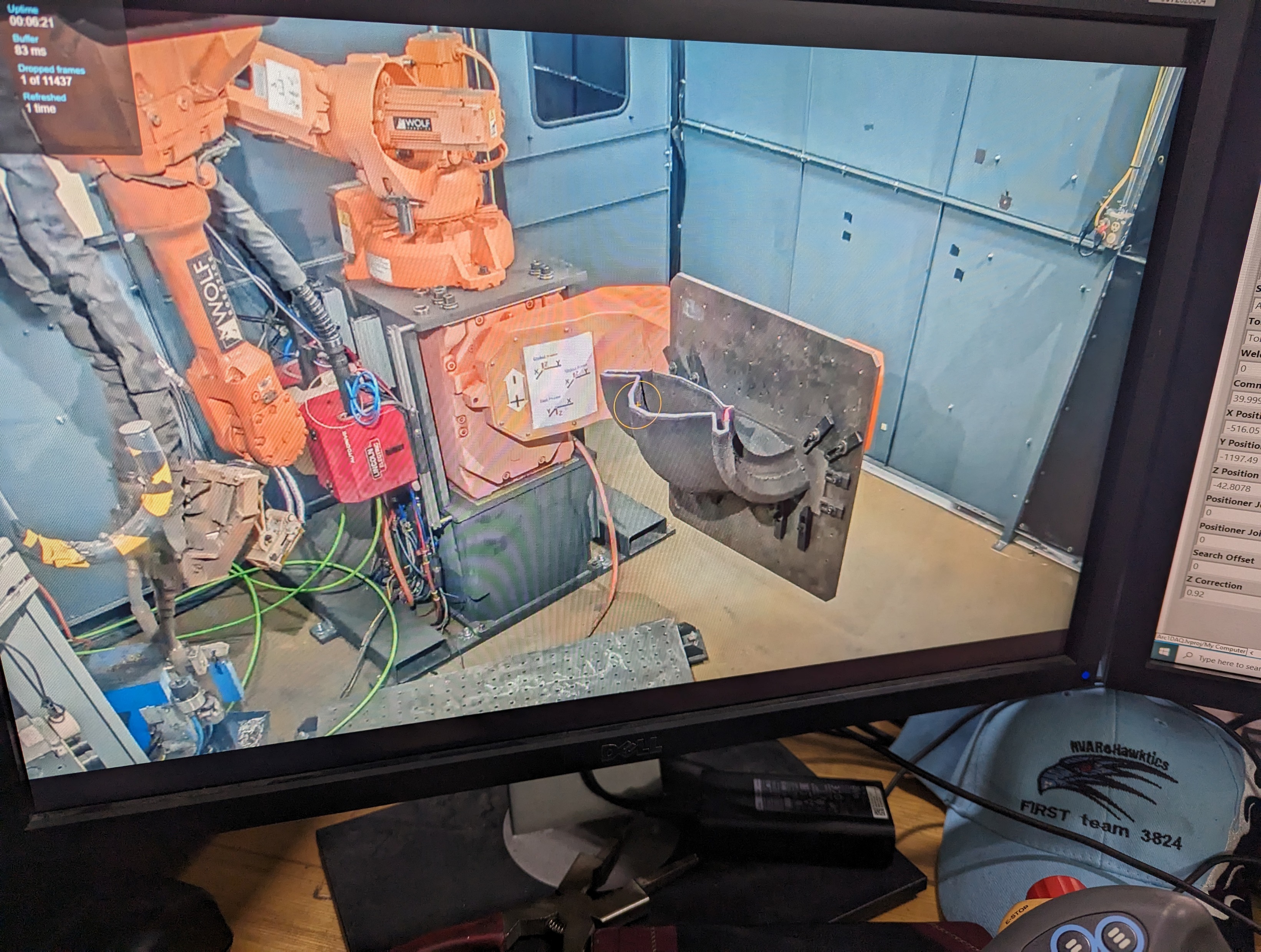